Задай вопрос
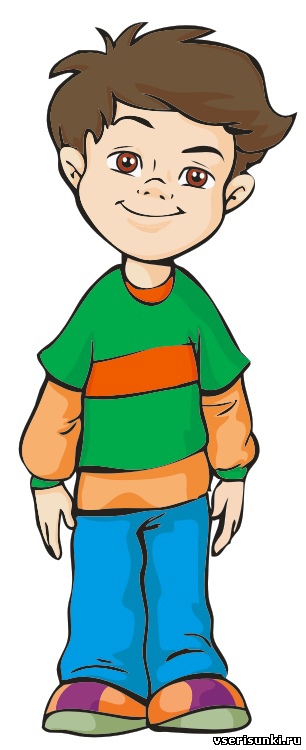 МАЛЬЧИК
КТО?
КАКОЙ?
Задай вопрос
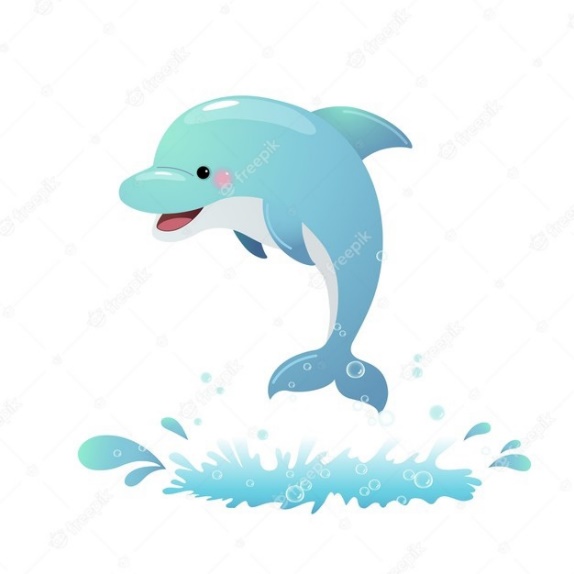 ДЕЛЬФИН
ЧТО?
КТО?
Задай вопрос
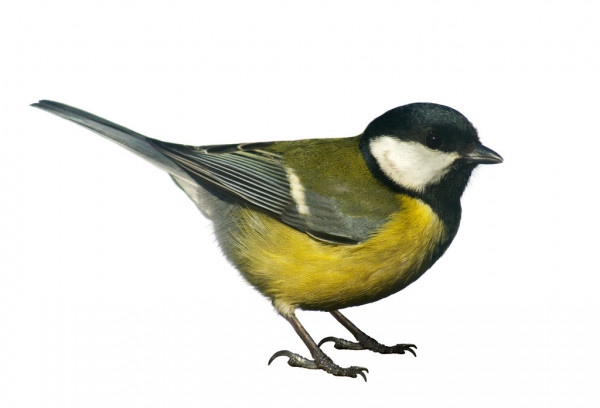 ПТИЦА
КАКОЙ?
КТО?
Задай вопрос
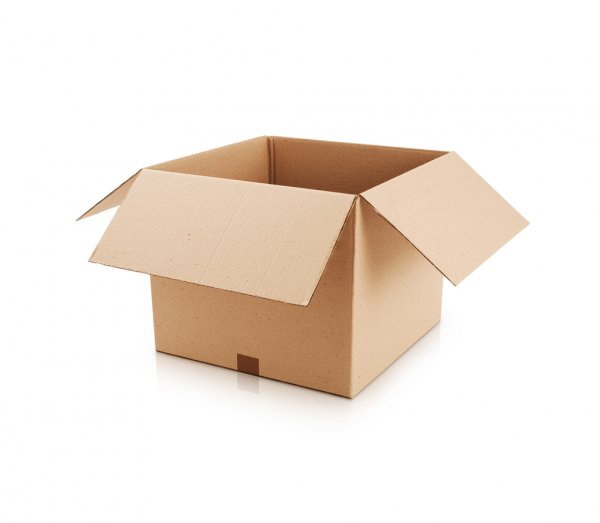 КОРОБКА
КТО?
ЧТО?
Задай вопрос
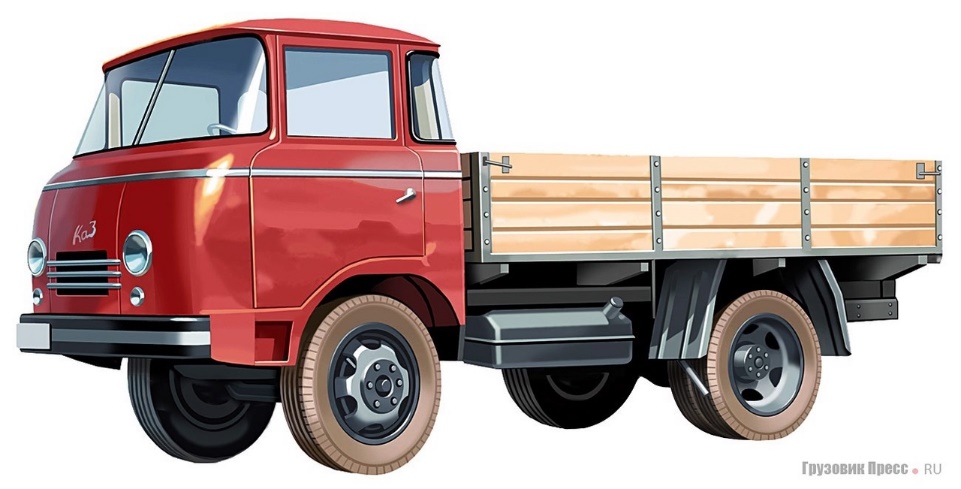 МАШИНА
КАКОЙ?
ЧТО?
Задай вопрос
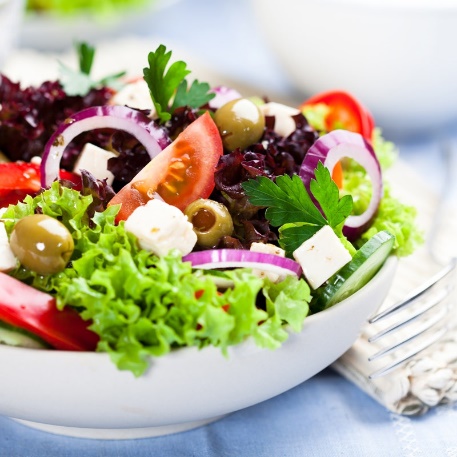 САЛАТ
КТО?
ЧТО?
Задай вопрос
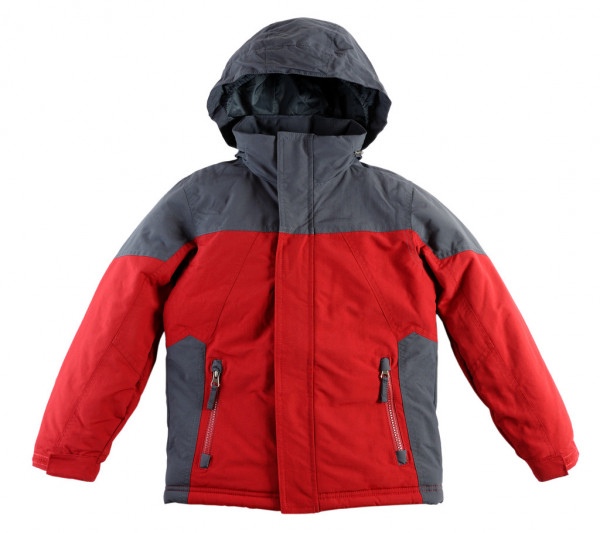 ТЁПЛАЯ
КТО?
КАКАЯ?
Задай вопрос
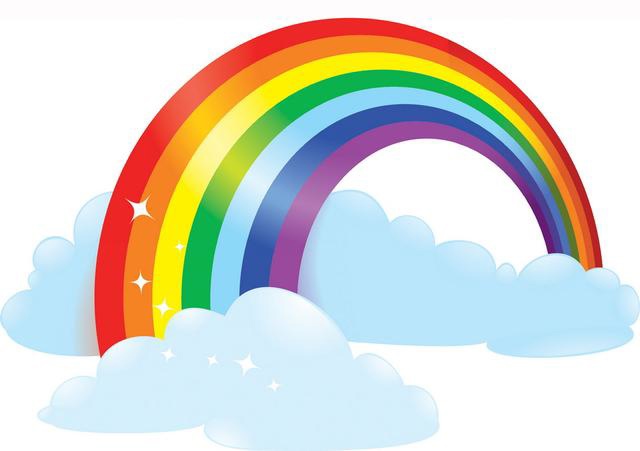 ЯРКАЯ
КТО?
КАКАЯ?
Задай вопрос
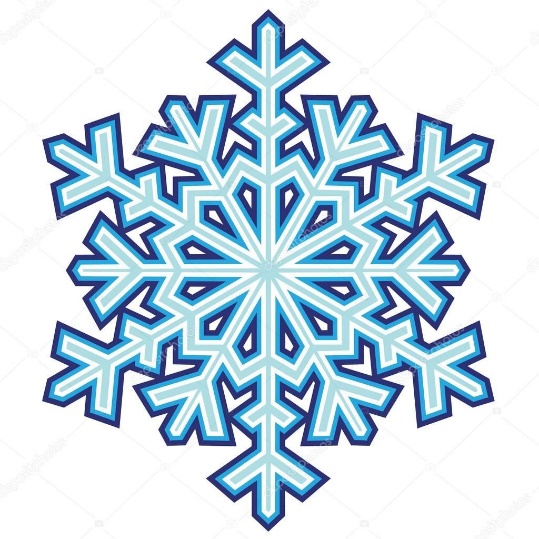 ХОЛОДНАЯ
КТО?
КАКАЯ?
Задай вопрос
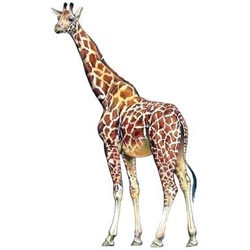 ВЫСОКИЙ
ЧТО?
КАКОЙ?
Задай вопрос
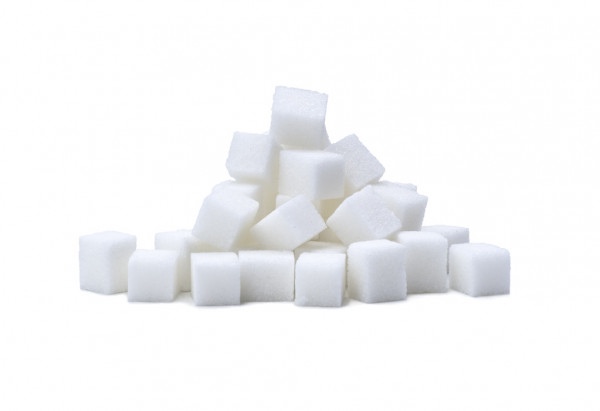 БЕЛЫЙ
ЧТО?
КАКОЙ?
Задай вопрос
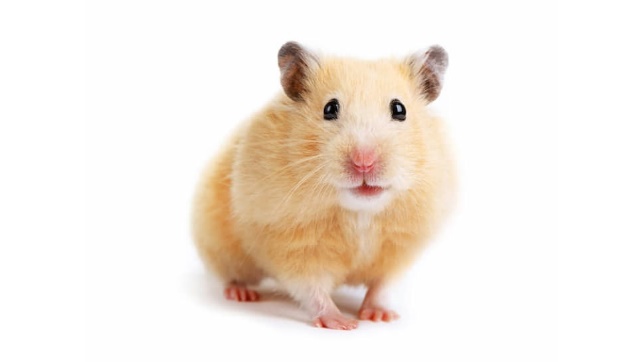 МАЛЕНЬКИЙ
КТО?
КАКОЙ?
Задай вопрос
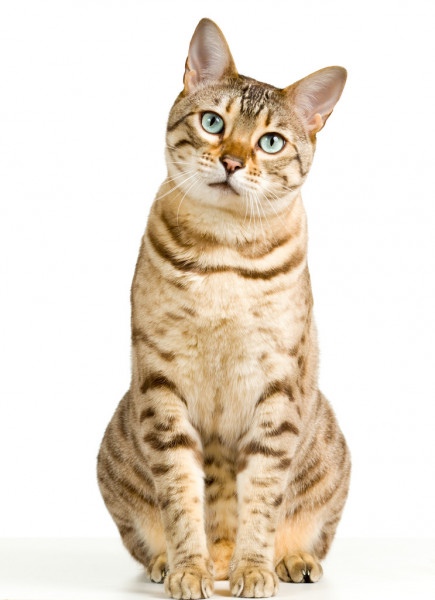 КОШКА
КАКОЙ?
КТО?
Задай вопрос
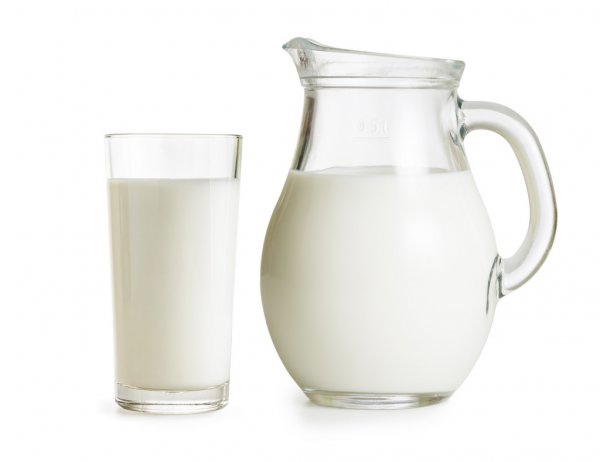 МОЛОКО
КАКОЙ?
ЧТО?
Задай вопрос
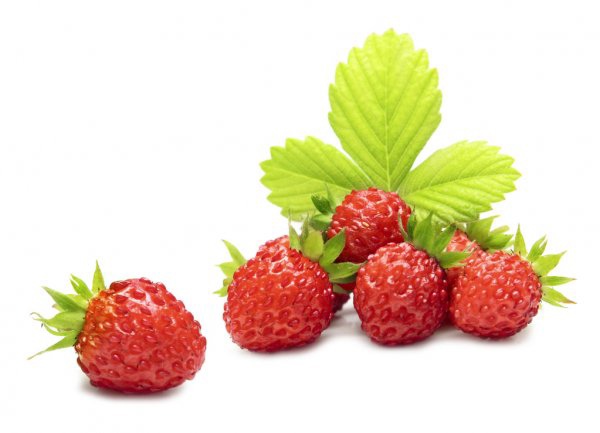 КРАСНАЯ
КТО?
КАКАЯ?
Задай вопрос
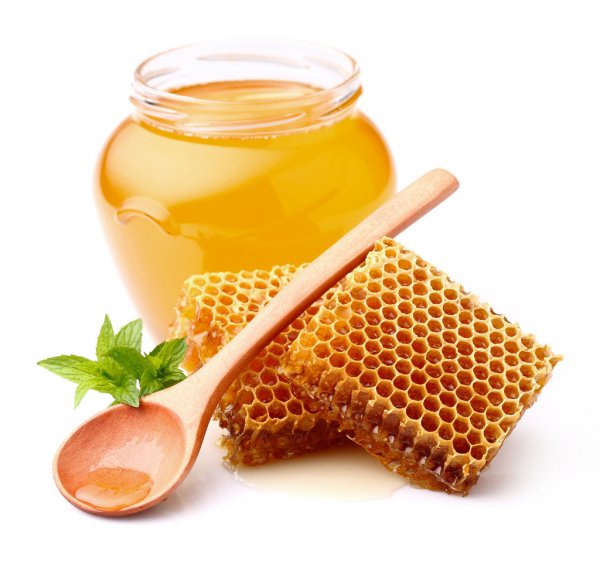 СЛАДКИЙ
ЧТО?
КАКОЙ?